MUSHROOMS
PREPARED BY:MERVE ÖZTÜRK 5/D
TYPES OF MUSHROOMS
1-TIRMIT  MUSHROOM
2-KAR ÇANI MUSHROOM
MELEZ MUSHROOM
ÇAN KABARA MUSHROOM
TIRMIT MANTARI
Tırmıt mushrooms are 5-15 cm large.
Tırmıt mushrooms are dry and meat.
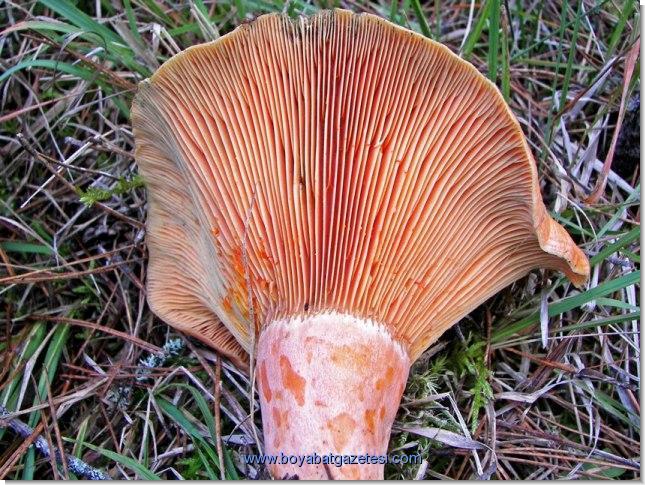 KAR ÇANI MUSHROOM
Karçanı Mushrooms are colour of the white.
Karçanı Mushrooms’s are  meat thick
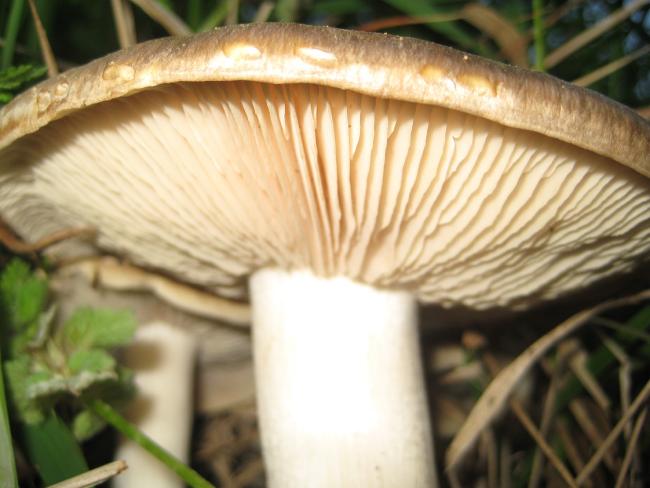 MELEZ MUSHROOM
Melez mushroom is colour yelow and green.
Melez mushroom is 5-15 cm long
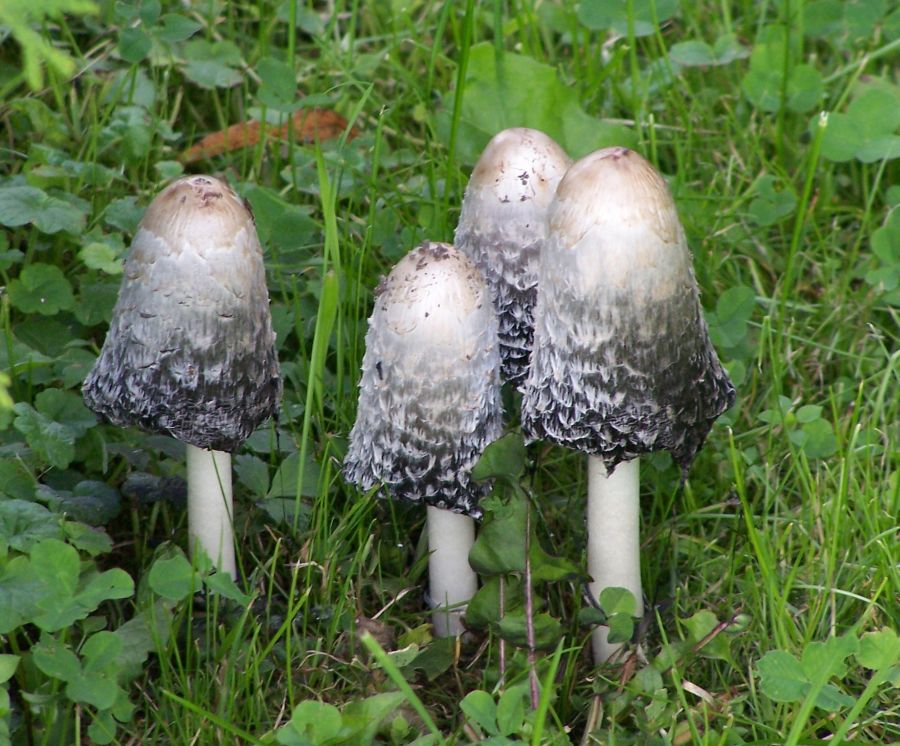 ÇANKABARA MUSHROOM
Çankabara mushroom is comestible.
Çankabara mushroom is season in the autumn.
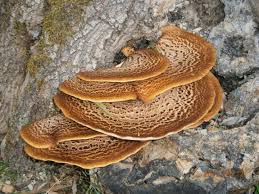